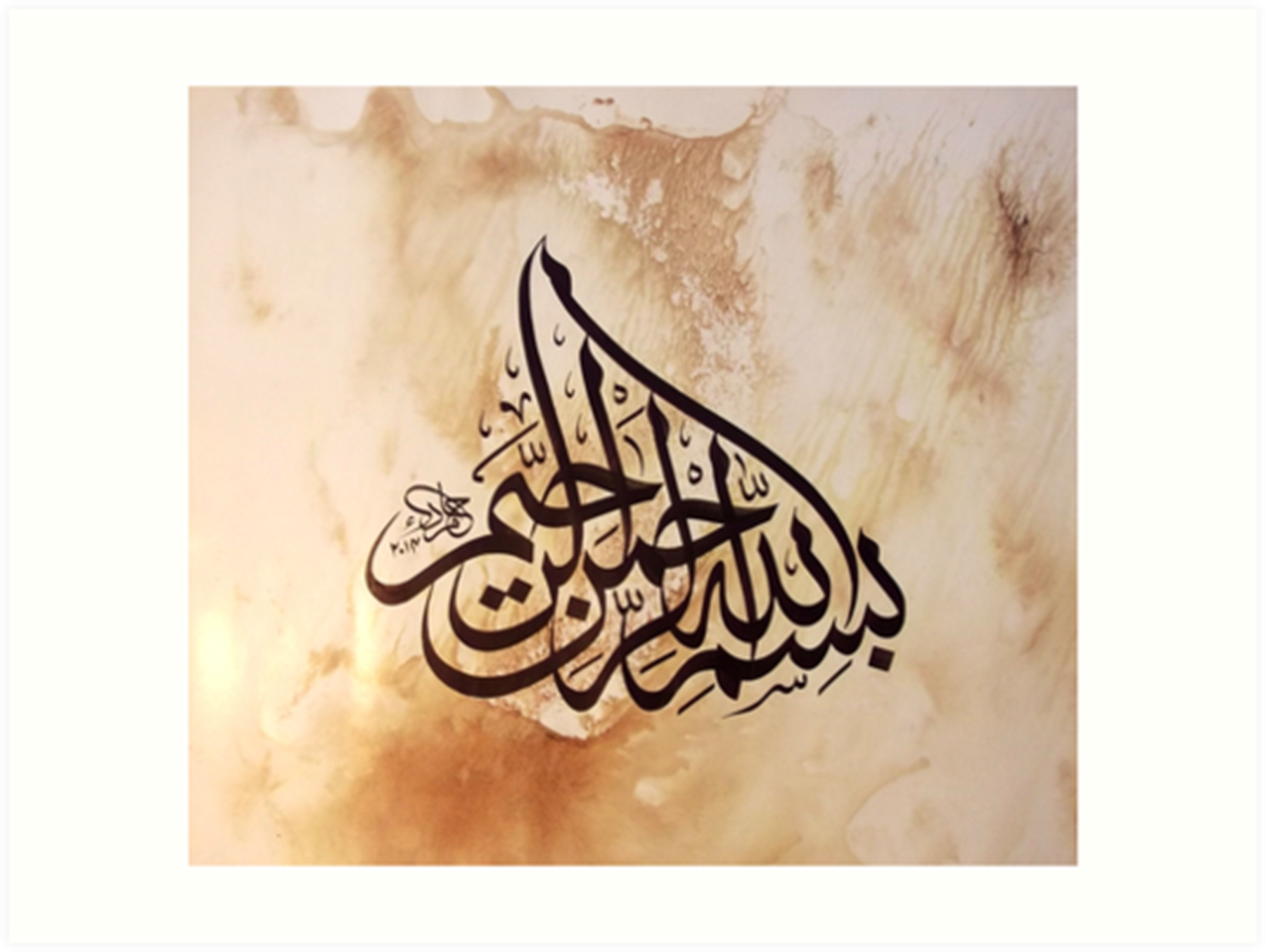 1
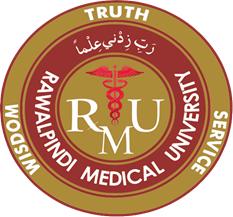 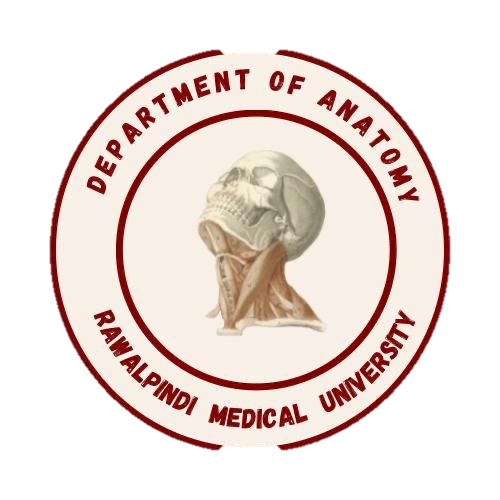 CNS Module2nd Year MBBS (LGIS)Fatty Acid Synthesis
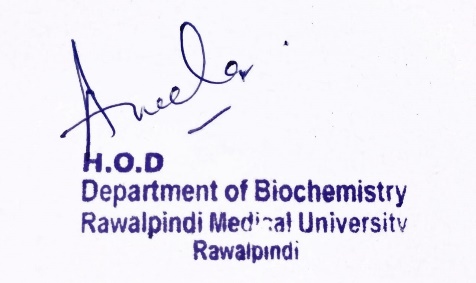 Presenter: Dr. Aneela Jamil					Date: 24-02-25
(Assistant Professor)
Motto, Vision, Dream
To impart evidence based research oriented medical education

To provide best possible patient care

To inculcate the values of mutual respect and ethical practice of medicine
3
Professor Umar Model of Integrated Lecture
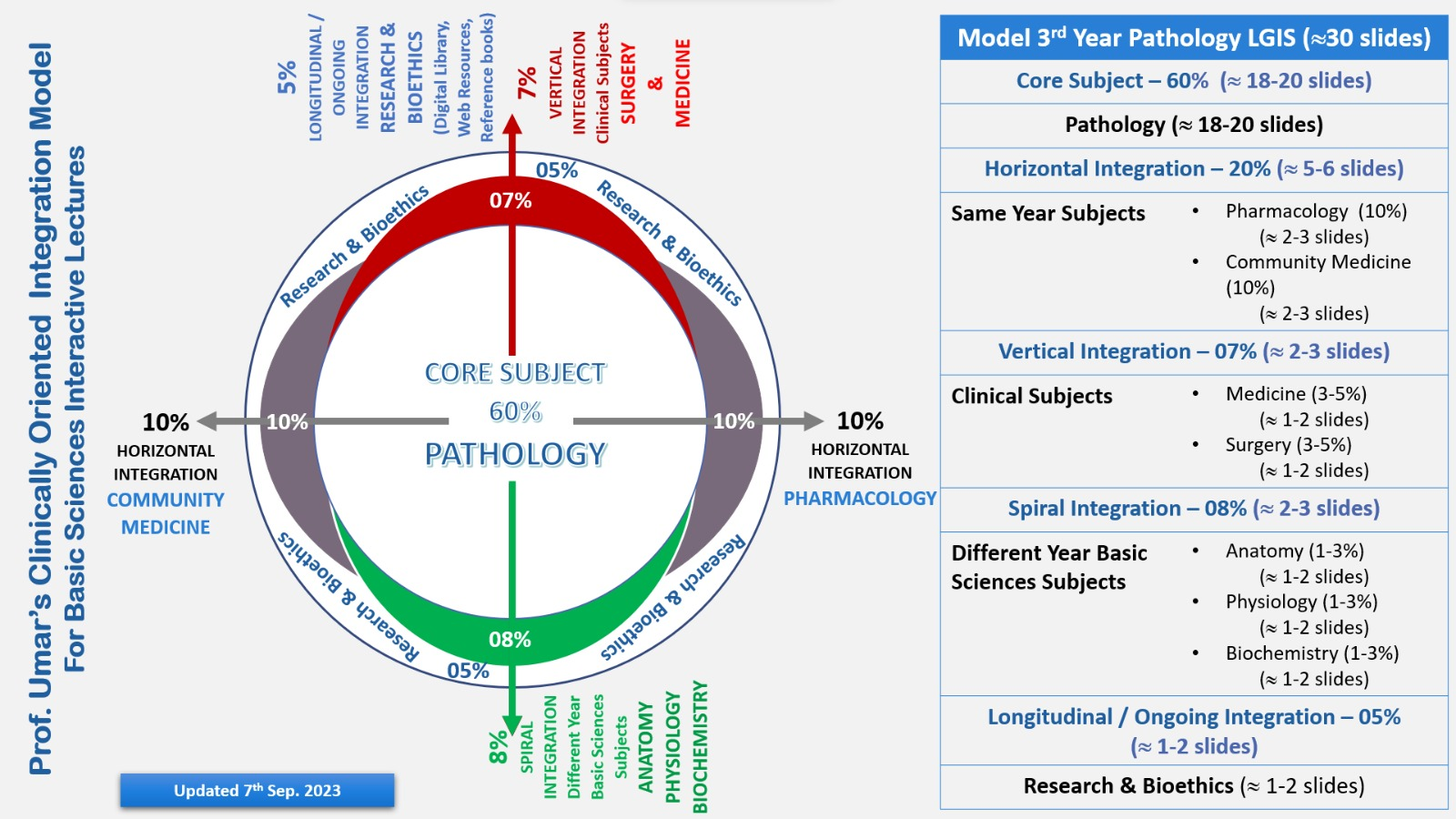 4
Learning Objectives

At the end of this lecture students should be able to 
Explain steps of synthesis of fatty acids  
Describe regulation of fatty acid synthesis
5
Core Knowledge
Fatty acid synthesis
Location  cytosol of many tissues
Substrate  acetyl CoA (derived from glucose)
End product  palmitate
Requires ATP 
Coenzymes are NADPH & Biotin
Core Knowledge
Steps of fatty acid synthesis
Production of cytosolic acetyl CoA
Carboxylation of acetyl CoA to form malonyl CoA
Synthesis of palmitate by fatty acid synthase complex
Core Knowledge
1. Production of cytosolic acetyl CoA
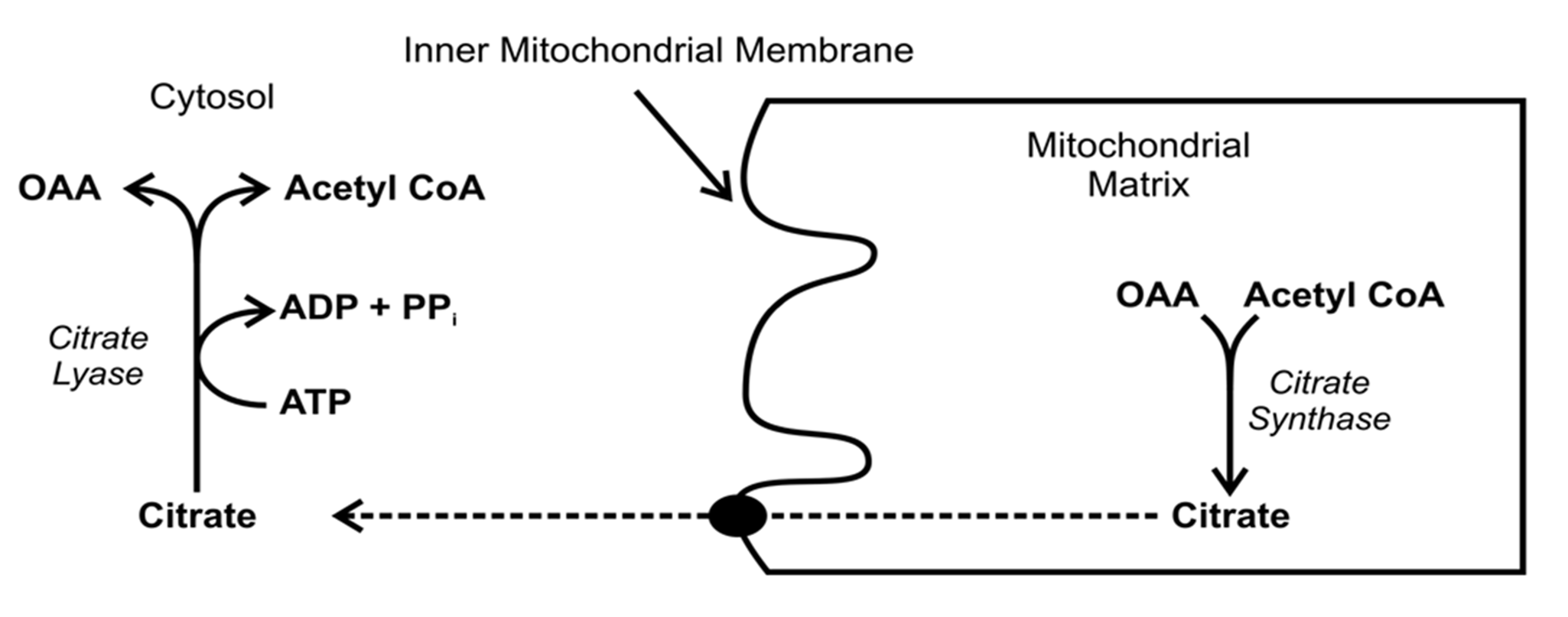 Core Knowledge
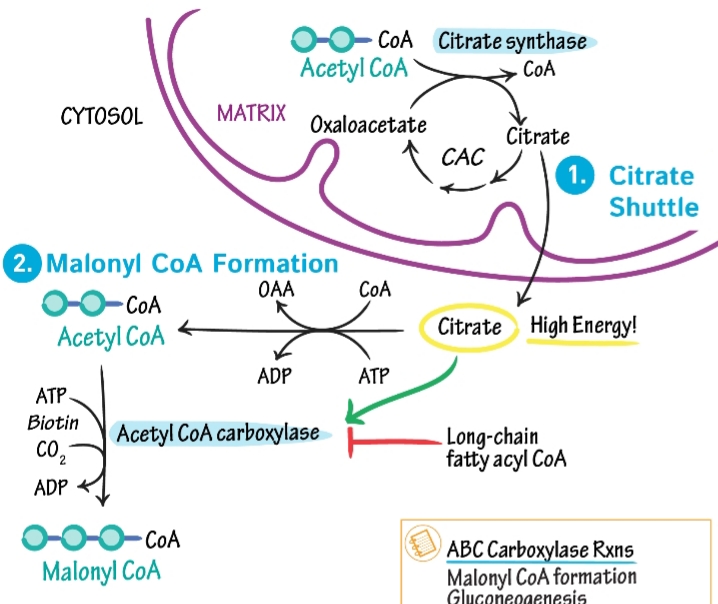 Core Knowledge
2. Carboxylation of acetyl CoA to malonyl CoA

 Acetyl CoA  + CO2 			         Malonyl CoA
acetyl CoA carboxylase (biotin)
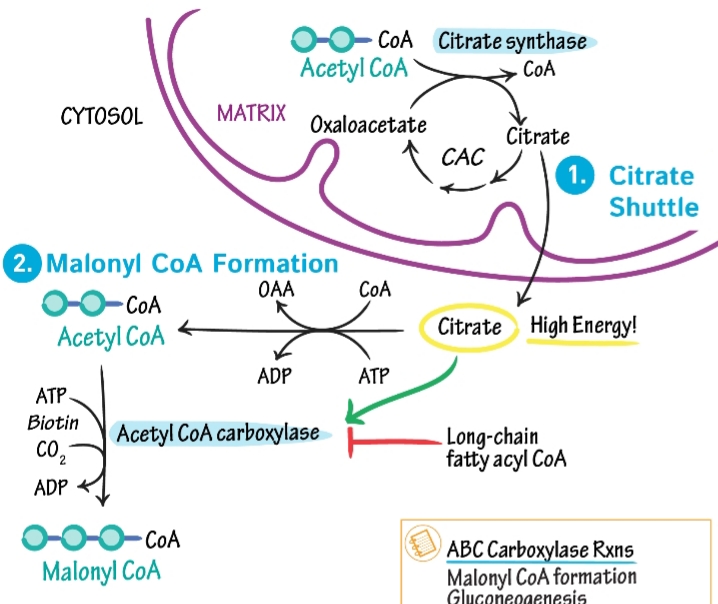 Core Knowledge
Regulation of acetyl CoA carboxylase
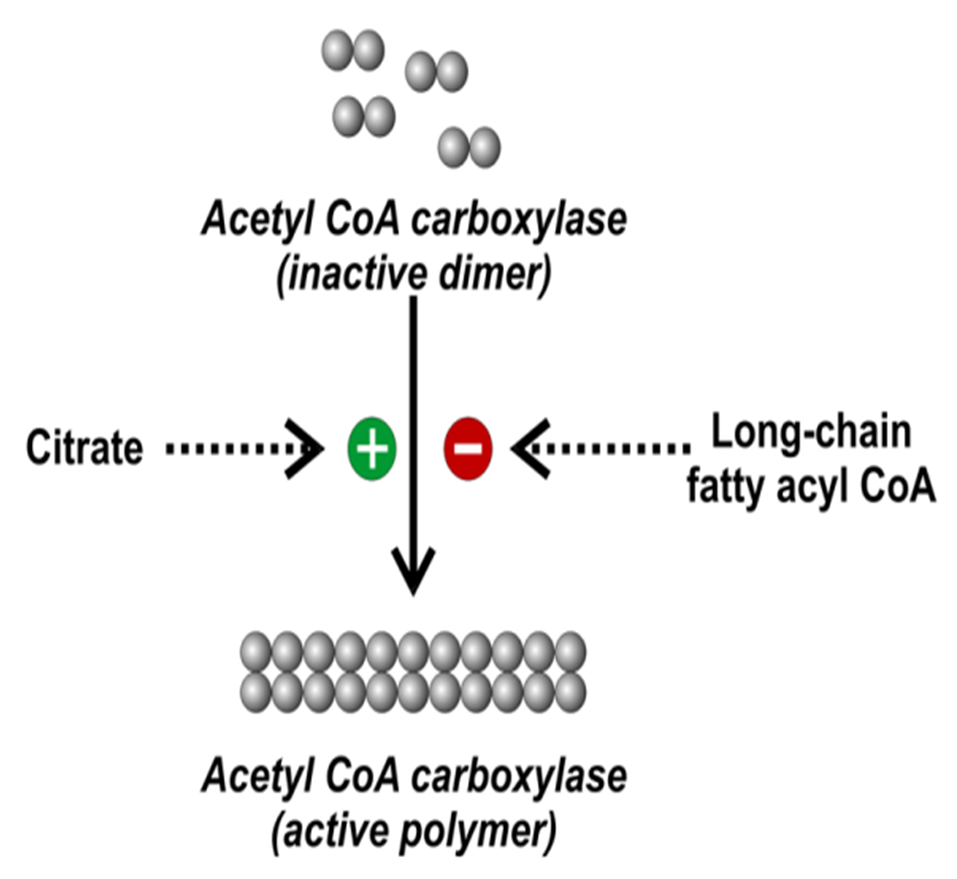 Core Knowledge
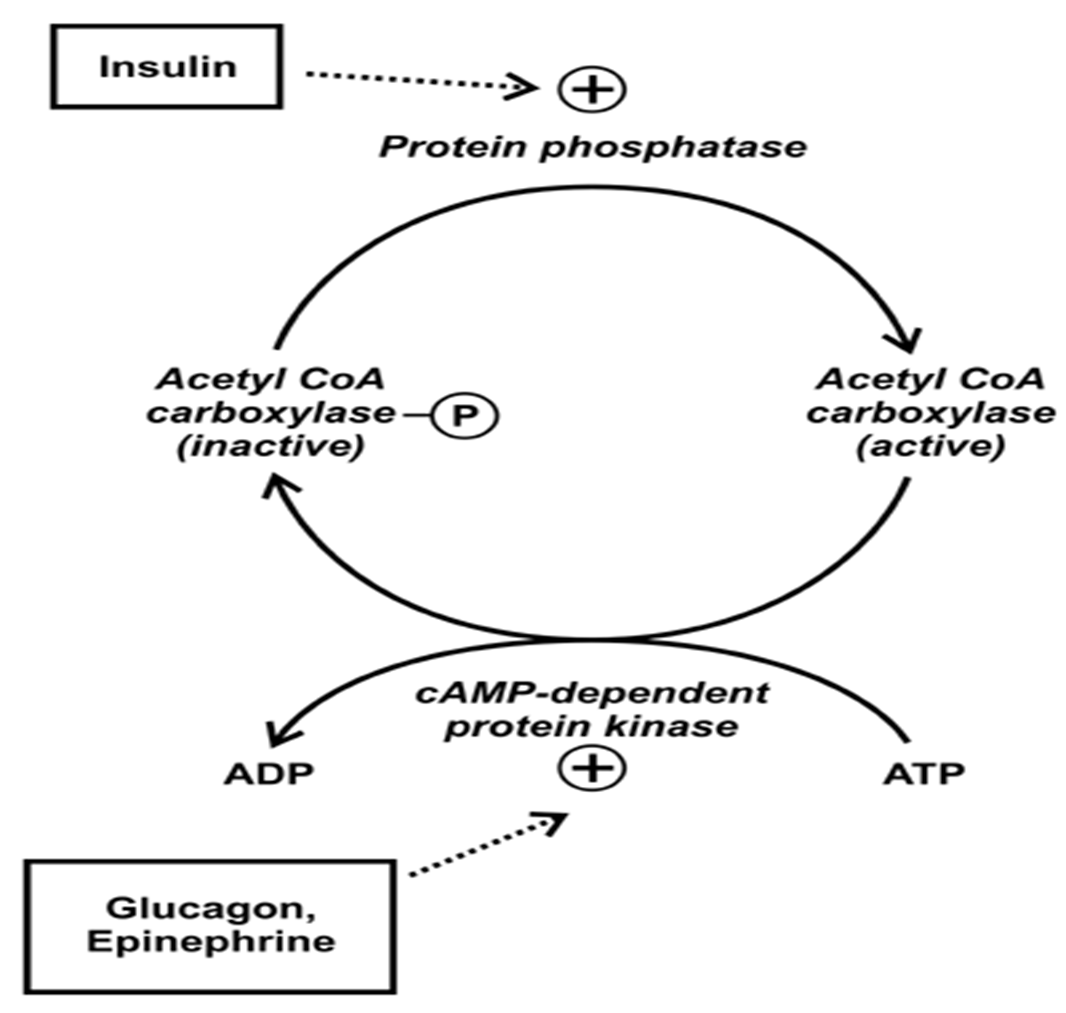 Core Knowledge
3. Synthesis of palmitate by fatty acid synthase
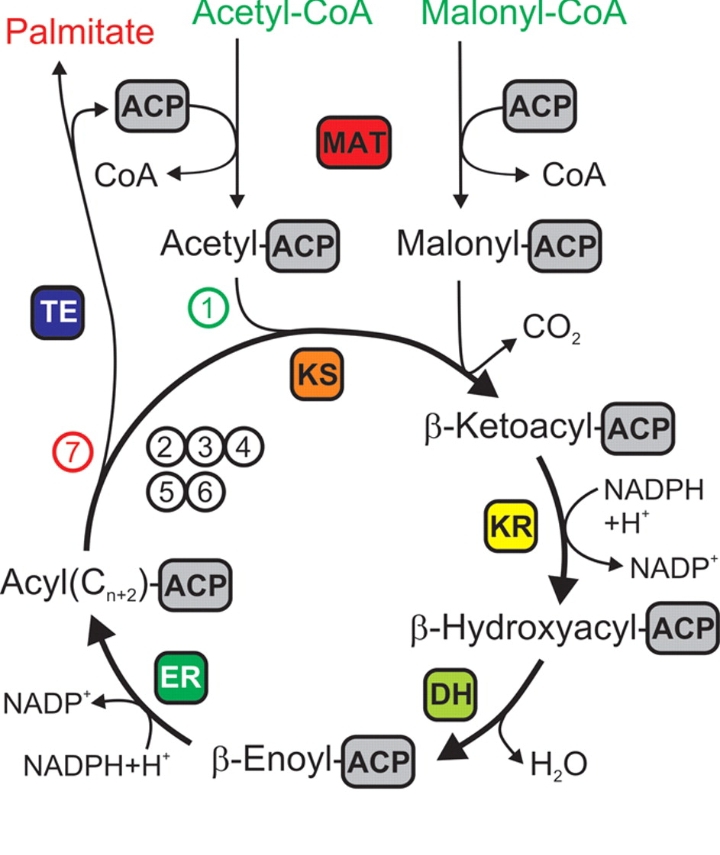 Core Knowledge
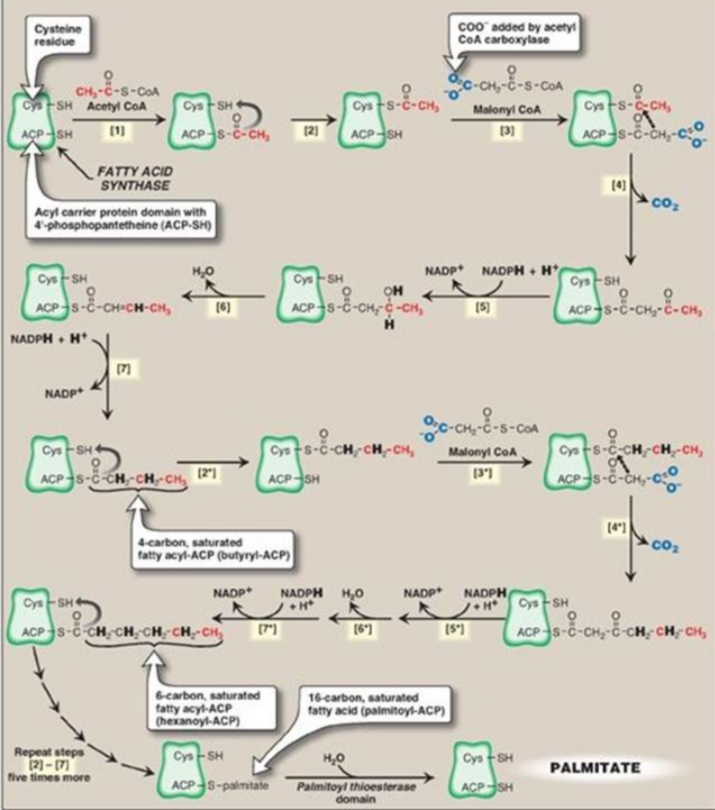 Core Knowledge
Steps 
Condensation 
Reduction 
Dehydration 
Reduction
Core Knowledge
Sources of NADPH
Pentose phosphate pathway 
Malic enzyme (NADP dependent malate dehydrogenase)
Core Knowledge
Fatty acid elongation 
In the smooth endoplasmic reticulum 
Fatty acid elongation system of enzymes
Malonyl CoA is the two-carbon donor, and NADPH supplies the electrons
Core Knowledge
Fatty acid Desaturation
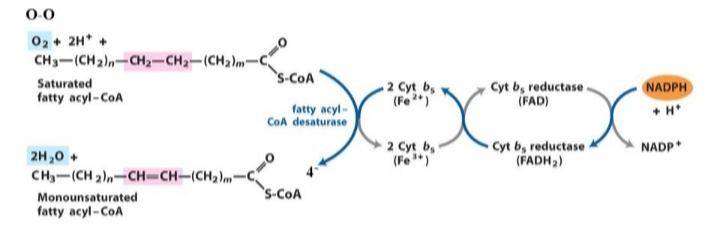 Horizontal Integration
Anatomical & Physiological Aspects
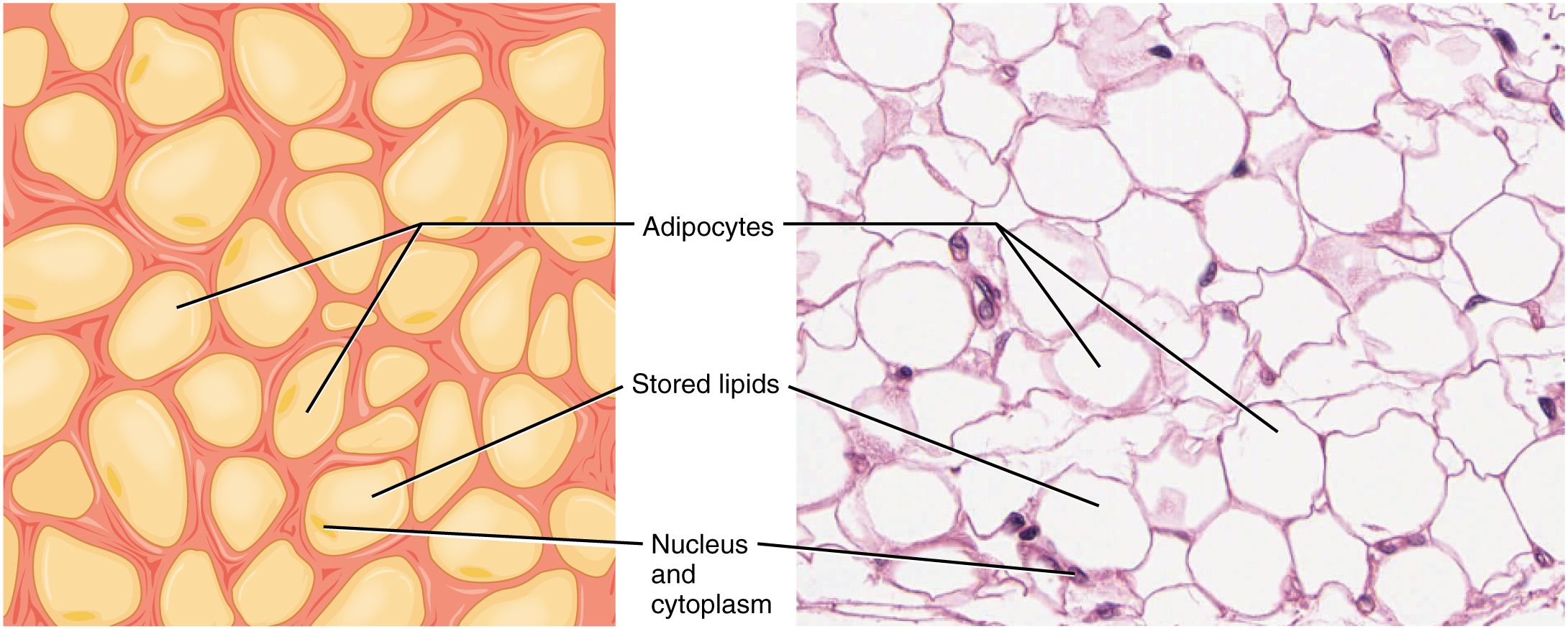 19
Horizontal Integration
Physiological Aspects
Functions of Adipose tissue 
Fat reservoir 
Synthesis of triglycerides
Provision of fatty acids to other tissues
20
Vertical Integration
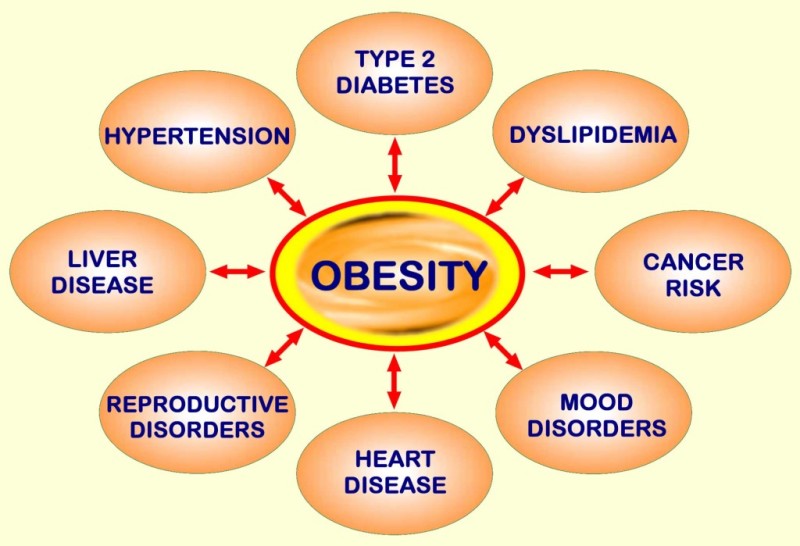 Spiral Integration
Family Medicine
Family Medicine plays important role in following manner:
Early Diagnosis
Education
Dietary Guidance
Monitoring
Refer to Specialists
22
Spiral Integration
Artificial Intelligence
Artificial Intelligence plays role in following aspects:
Utilizes extensive data from patient thereby enhancing prevention, diagnosis & treatment based on individual genetic profile
23
Spiral Integration
Suggested Research Article
Introduction
Renal proximal tubular cells are high energy-demanding cells mainly relying on fatty acid oxidation. In stress conditions, such as transient hypoxia, fatty acid oxidation (FAO) decreases and carbohydrate catabolism fails to compensate for the energy demand. In this scenario, the surviving tubular cells exhibit the peculiar phenotype associated with fibrosis that is the histological manifestation of a process culminating in chronic and end-stage kidney disease. Genome-wide transcriptome analysis revealed that, together with inflammation, FAO is the top dysregulated pathway in kidney diseases with a decreased expression of key FAO enzymes and regulators. Another evidence that links the derangement of FAO to fibrosis is the progressive decrease of the expression of peroxisome proliferator-activated receptor α (PPARα) in aged people, that triggers the age-associated renal fibrosis.
Link: htthttps://www.frontiersin.org/articles/10.3389/fphys.2020.00794/full

Journal Name : Front. Physiol. 
 
Title: The Link Between the Mitochondrial Fatty Acid Oxidation Derangement and Kidney Injury


Author Name: Lara Console
24
Spiral Integration
Bioethics
Appropriate information
Explain to patient or his family the genetic aspects of the condition 
Counselling
25
How To Access Digital Library
Steps to Access HEC Digital Library
Go to the website of HEC National Digital Library
On Home Page, click on the INSTITUTES
A page will appear showing the universities from Public and Private Sector and other Institutes which have access to HEC National Digital Library HNDL
Select your desired Institute
A page will appear showing the resources of the institution
Journals and Researches will appear
You can find a Journal by clicking on JOURNALS AND DATABASE and enter a keyword to search for your desired journal
26
Learning Resources
Lippincott Illustrated Reviews Biochemistry, 8th Edition, Chapter 16, page no. 203-07 
Google scholar
Google images
27
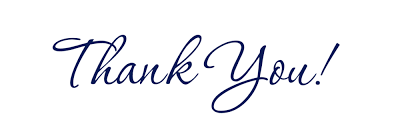 28